יוזמים חקלאות אורבנית בקהילהמובילים שינוי סביבתי חברתי
חלק חשוב בהיותנו חלק מקהילה, הוא היכולת שלנו לתרום לקהילה ולזכות בתחושת משמעות.
משחק: רעיונות מחוץ לעיגול
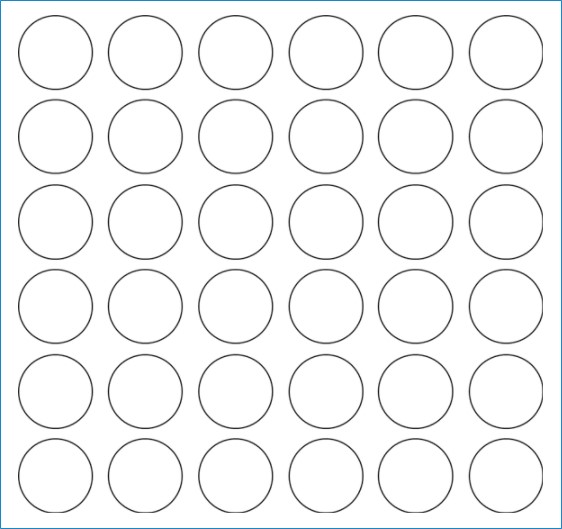 על כל תלמיד לחשוב על כמה שיותר רעיונות לדברים המשלבים את העיגולים ולצייר אותם על דף הפעילות (לדוגמה: זכוכית מגדלת).הזמן המוקצב: 5 דקות.

בתום זמן המשחק, צלמו את הדף ושתפו את התמונה ב- Padletאו בווטסאפ הכיתתי.
רעיונות מחוץ לעיגול  - דוגמה לאיורים
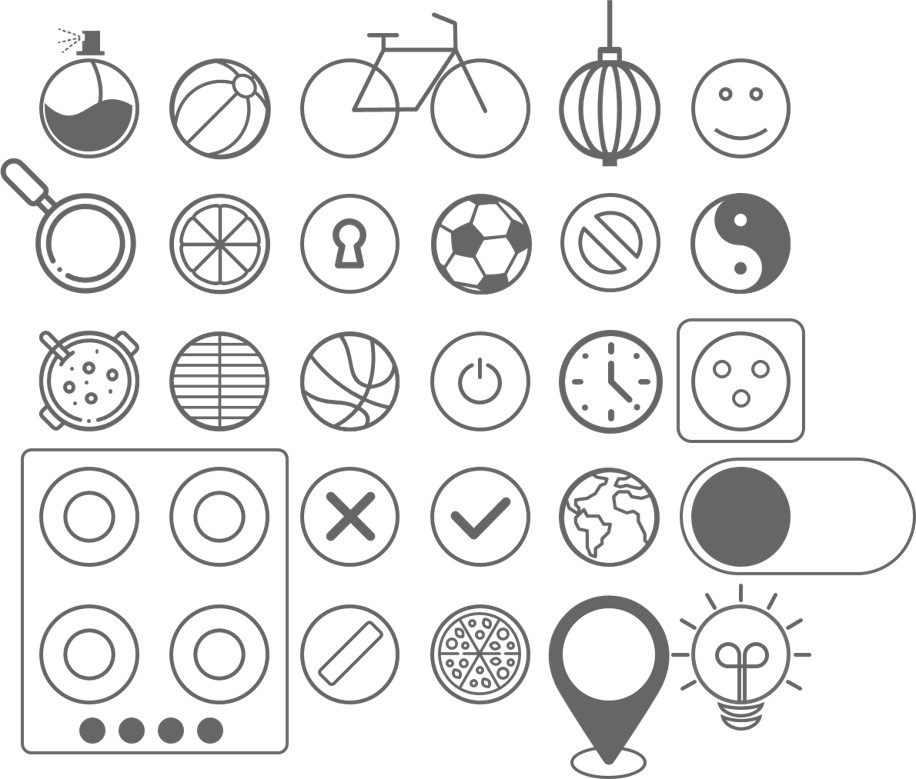 האתגר הכיתתי: תכנון וביצוע של יוזמה שמטרתה קידום המודעות לחקלאות אורבנית והידרופונית בקהילה.
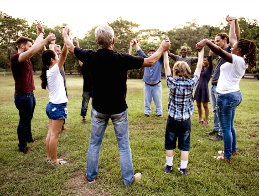 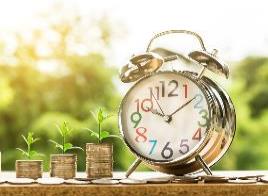 האתגר ניתן לכל הכיתות בתוכנית "בדיוק – טכנולוגיה מצמיחה בעיר"
השלבים: 
בחירת רעיון ליוזמה
תכנון 
ביצוע בקהילה
סיקור היוזמה בערוצי מידע שונים
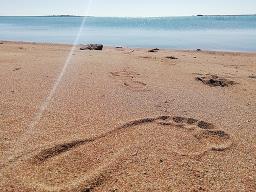 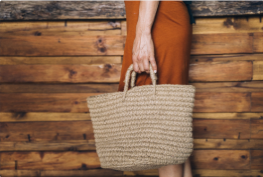 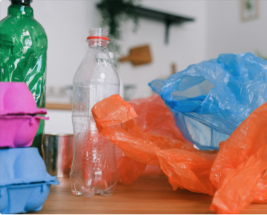 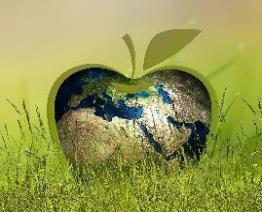 יש לי רעיון...
מהיכן מגיעים רעיונות?
רעיונות יכולים להגיע משיחה, כתבה, סיפור, סרטון או תופעה בסביבת השכונה או הקהילה. 
תפקידכם עכשיו הוא להעלות רעיונות לקידום המודעות לחקלאות אורבנית והידרופונית בקהילה שלכם.
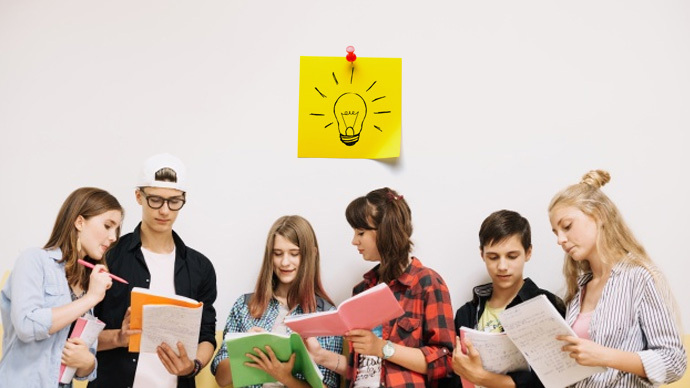 יש לי רעיון...
בשלב החיפוש אחר רעיון לקהילה ננסה לענות על 3 שאלות מרכזיות:
מי הקהילה בה נרצה לפעול? 
מה הבעיה או הצורך הקיימים בקהילה בהיבט של חקלאות אורבנית והידרופונית? 
איך נקדם מודעות לחקלאות אורבנית והידרופונית בקהילה?
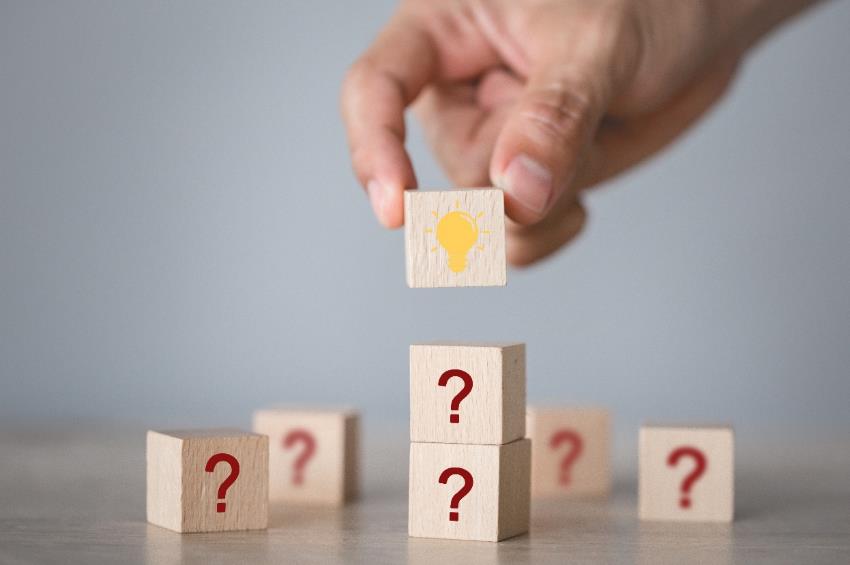 יש לי רעיון...
בחרו באחת מהדרכים הבאות להעלאת רעיונות:

סיור קצר בסביבה הקרובה – התבוננות בה דרך 'משקפיים' של חקלאות אורבנית
סיעור מוחות בעזרת מפת חשיבה – דיון קבוצתי מובנה להעלאת רעיונות יצירתיים
בעקבות רעיונות מעוררי השראה – נחשפים לרעיונות ויוזמות של אחרים ומקבלים מהם השראה
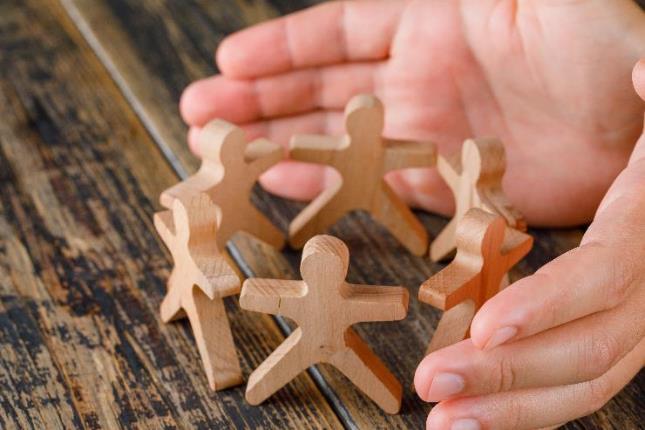 [Speaker Notes: <a href='https://www.freepik.com/photos/people'>People photo created by 8photo - www.freepik.com</a>]
אפשרות א':רעיונות בעקבות סיור בסביבה
ההתעניינות בסביבה וההתרחשויות בה, מעוררים בנו סקרנות והתייחסות רגשית ומעודדים את החשיבה היצירתית שמובילה לרעיונות חדשים ומקוריים. 
הסיור ממקד את נקודת המבט במה ש'קיים' וגם במה ש'חסר', ומאפשר להתאים את הרעיונות לקהילה.
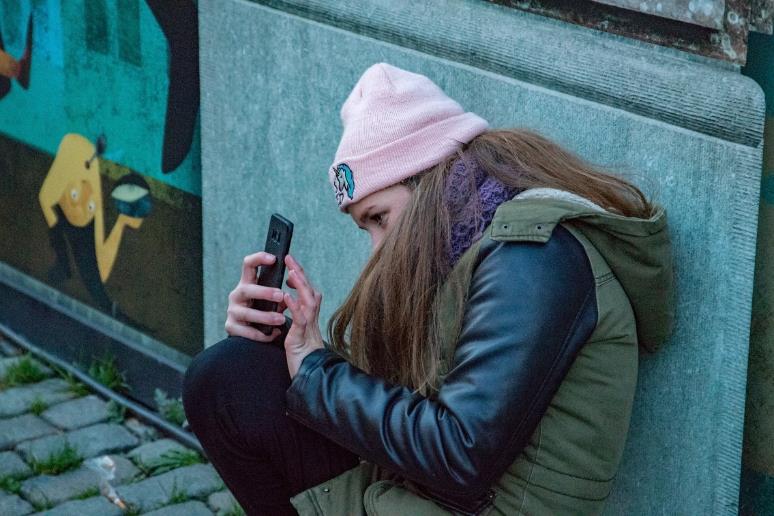 אפשרות א':רעיונות בעקבות סיור בסביבה
צאו בזוגות לסיור בסביבה הקרובה והתבוננו על הסובב אתכם דרך 'משקפיים' של חקלאות אורבנית.  
היעזרו בשאלות הבאות על מנת למקד את ההתבוננות שלכם בסביבה:
מי הקהילה?
מה עובד היטב עבור הקהילה?
מה לא עובד היטב?
מה הבעיה או הצורך הקיימים בקהילה בהיבט של חקלאות אורבנית? 
איך תקדמו את המודעות לחקלאות אורבנית והידרופונית בקהילה (מהם הרעיונות שלכם)?
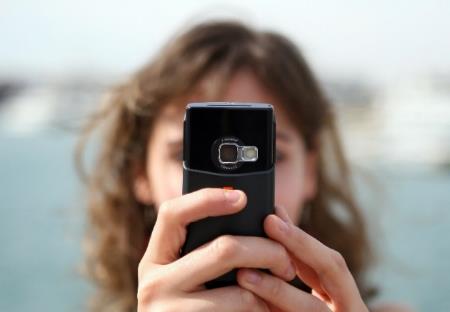 תעדו את מה שראיתם בדף הפעילות "תיעוד סיור בסביבה" ובחרו 2 רעיונות להציג בפני הכיתה.
המשיכו בהצגת הרעיונות הקבוצתיים במליאה.
אפשרות ב':רעיונות בעקבות סיעור מוחות בעזרת מפת חשיבה
שלב ראשון [10 דקות]
בקבוצות קיימו דיון חופשי בו כל תלמיד יעלה רעיונות לקידום חקלאות אורבנית בקהילה. 
הימנעו משיפוטיות או ביקורת לגבי הרעיונות.
היעזרו בשאלות הבאות:
מי הקהילה בה תרצו לפעול? 
מה הצורך או הבעיה שתרצו לקדם או לפתור? 
איך תקדמו את המודעות לחקלאות אורבנית והידרופונית בקהילה שבחרתם (מהם הרעיונות שלכם)?
אחד מחברי הקבוצה ירשום על דף הפעילות את כל הרעיונות שיעלו.
[Speaker Notes: https://www.freepik.com/free-vector/hand-drawn-new-idea-concept-with-hand-holding-light-bulb-sketch_9711851.htm#page=1&query=new%20ideas&position=2

<a href='https://www.freepik.com/vectors/hand'>Hand vector created by Harryarts - www.freepik.com</a>]
אפשרות ב':סיעור מוחות בעזרת מפת חשיבה
שלב שני [5 דקות]
בקבוצה בחרו 4 רעיונות מתוך הרעיונות שהעליתם בשלב הראשון.
רשמו כל רעיון באחד העיגולים בתרשים בדף הפעילות.
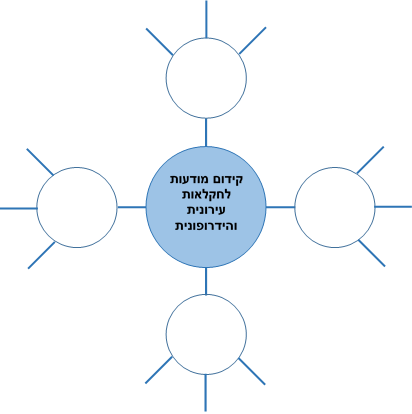 אפשרות ב':סיעור מוחות בעזרת מפת חשיבה
שלב שלישי [10 דקות]
בקבוצה נסו להרחיב את 4 הרעיונות שרשמתם לרעיונות נוספים.
חשבו על כל אחד מהרעיונות שרשמתם והציעו רעיונות נוספים דומים, קשורים או מפורטים יותר.
רשמו את הרעיונות הנוספים על יד הקווים היוצאים מהעיגולים.
בחרו 2 רעיונות להציג בפני הכיתה.
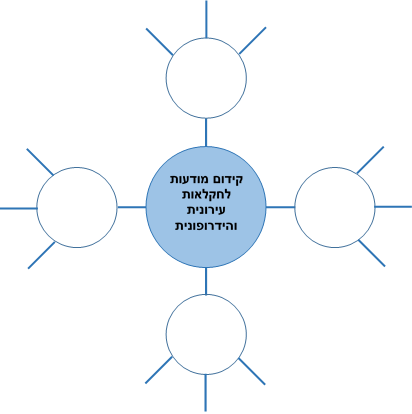 המשיכו בהצגת הרעיונות הקבוצתיים במליאה.
אפשרות ג':בעקבות רעיונות מעוררי השראה
בקבוצות, צפו במידע על "רעיונות מעוררי השראה" המוצג בדף הפעילות
קיימו דיון בקבוצה והעלו רעיונות ליוזמות לקידום המודעות לחקלאות אורבנית והידרופונית בקהילה. 
היעזרו בשאלות הבאות: 
מי הקהילה בה תרצו לפעול?  
מה ניתן לשפר עבור הקהילה שבחרתם בהיבט שלחקלאות אורבנית?  
איך תקדמו את המודעות לחקלאות אורבנית והידרופונית בקהילה שבחרתם (מהם הרעיונות שלכם)?
תעדו בדף הפעילות את כל הרעיונות שיעלו.
בחרו 2 רעיונות להציג בפני הכיתה.
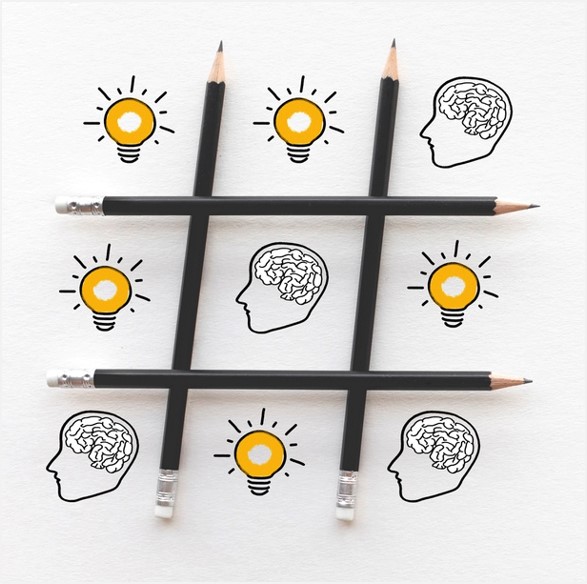 [Speaker Notes: https://www.freepik.com/free-photo/hanging-yellow-bulb-with-other-white-bulbs_974093.htm#page=1&query=idea&position=4]
הצגת הרעיונות הקבוצתיים במליאה
נציג מכל קבוצה ירשום על שני פתקים דביקים את שני הרעיונות שהקבוצה שלו בחרה להציג לכיתה (רעיון על כל פתק). 
כל נציג יציג בפני הכיתה את שני הרעיונות וידביק את הפתקים בקצה הלוח.
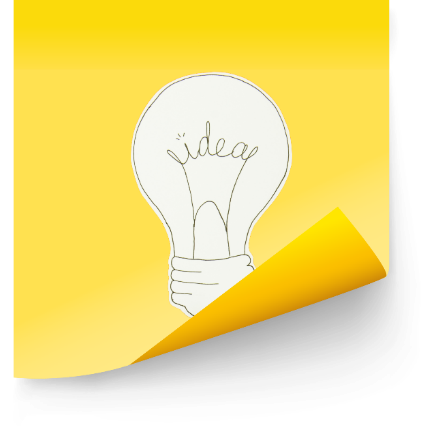 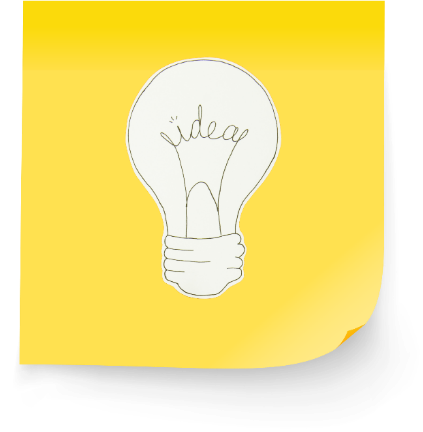 איך בוחרים את הרעיון ליוזמה?
איך ניתן לבחור את הרעיון המתאים?
רעיון חדשני שיתרום לקהילה
רעיון שנוכל לבצע בזמן ובתנאים שלרשותנו
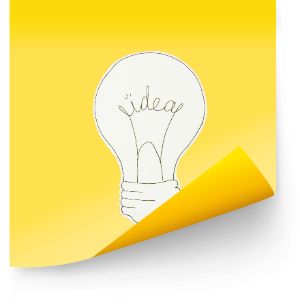 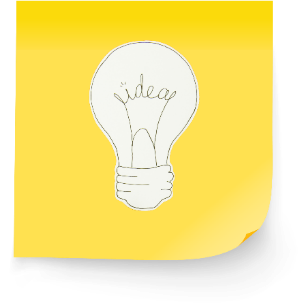 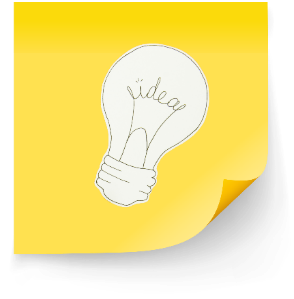 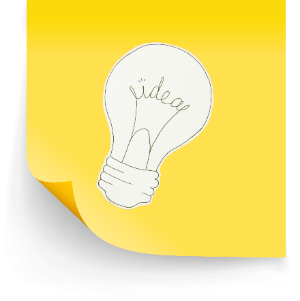 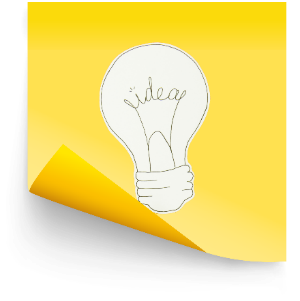 מיוזמה LOW  ליוזמה WOW !
ננסה לבחור את הרעיון ליוזמה בעזרת המודל שמוצג באיור.
הציר האנכי מציג עד כמה הרעיון קשה או קל לביצוע.
הציר האופקי מציג עד כמה הרעיון חדשני או שיגרתי. 
שילוב 2 הצירים יוצר  4 אזורים:
   LOW - רעיון שגרתי וקשה לביצוע
 NOW  - רעיון שגרתי וקל לביצוע 
 HOW  - רעיון חדשני וקשה לביצוע
WOW  - רעיון חדשני וקל לביצוע
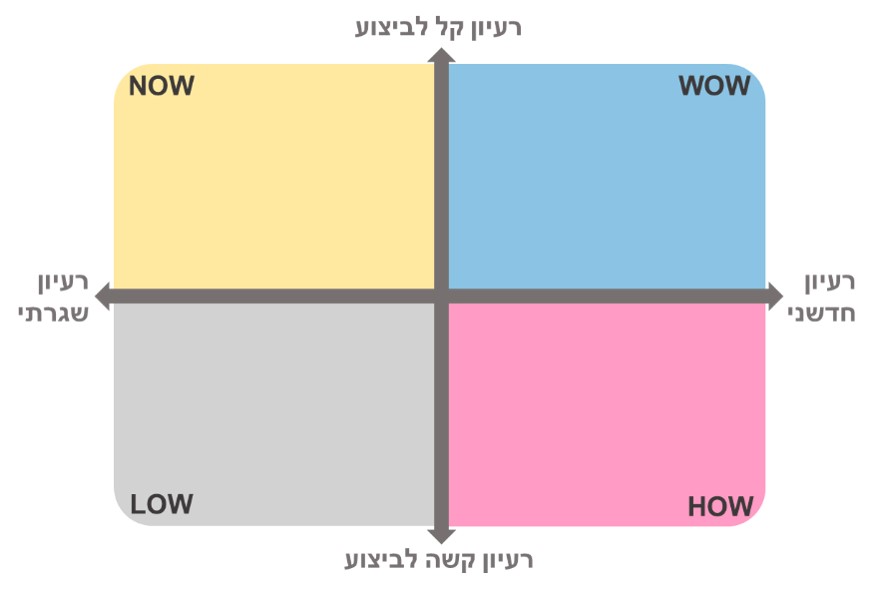 המודל מבוסס על כלי שהוצגבאתר הקרן לעידוד יוזמות חינוכיות
המודל מבוסס על כלי שהוצגבאתר הקרן לעידוד יוזמות חינוכיות
[Speaker Notes: https://www.facebook.com/kerenyozmot/posts/926896417343554/]
מיוזמה LOW  ליוזמה WOW !
כל קבוצה תדון בקצרה ותחליט לאיזה אזור מתאים כל אחד משני הרעיונות שהציגה לכיתה:LOW - רעיון שגרתי וקשה לביצועNOW - רעיון שגרתי וקל לביצועHOW - רעיון חדשני וקשה לביצועWOW - רעיון חדשני וקל לביצוע
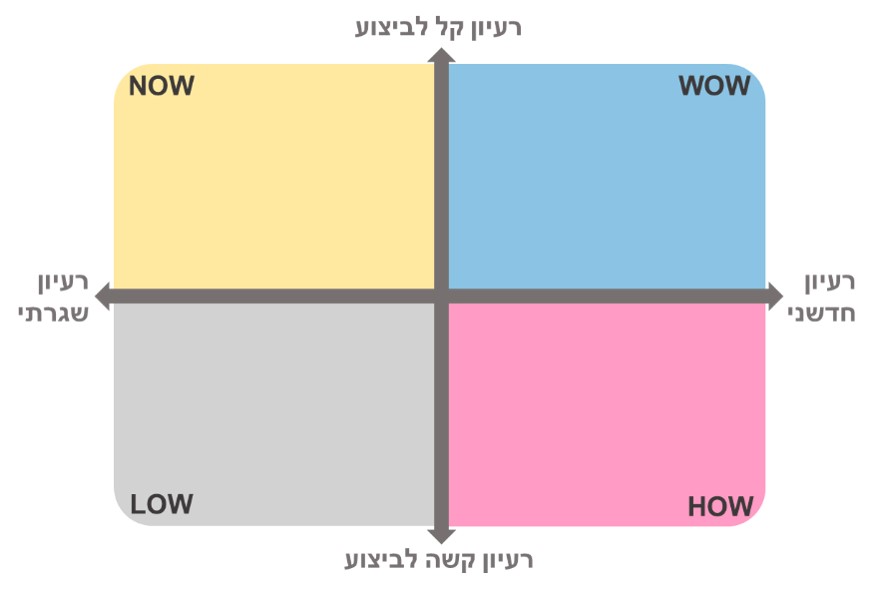 המודל מבוסס על כלי שהוצגבאתר הקרן לעידוד יוזמות חינוכיות
המודל מבוסס על כלי שהוצגבאתר הקרן לעידוד יוזמות חינוכיות
[Speaker Notes: https://www.facebook.com/kerenyozmot/posts/926896417343554/]
מיוזמה LOW  ליוזמה WOW !
נציג מכל קבוצה ידביק את הפתקים של הקבוצה באזור המתאים לכל פתק.
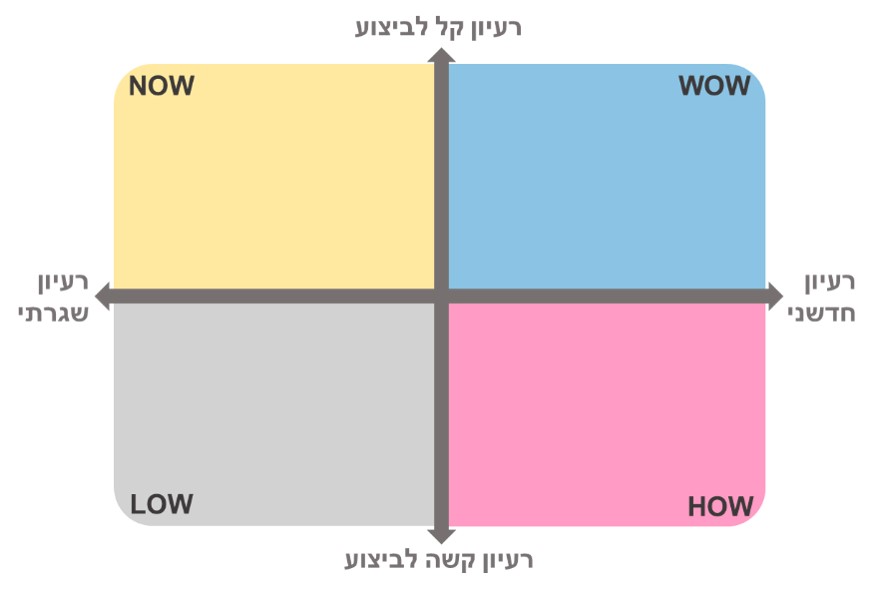 המודל מבוסס על כלי שהוצגבאתר הקרן לעידוד יוזמות חינוכיות
עכשיו בוחרים
כעת נבחר בהצבעה את הרעיון ליוזמה הכיתתית, מתוך הרעיונות באזור WOW.
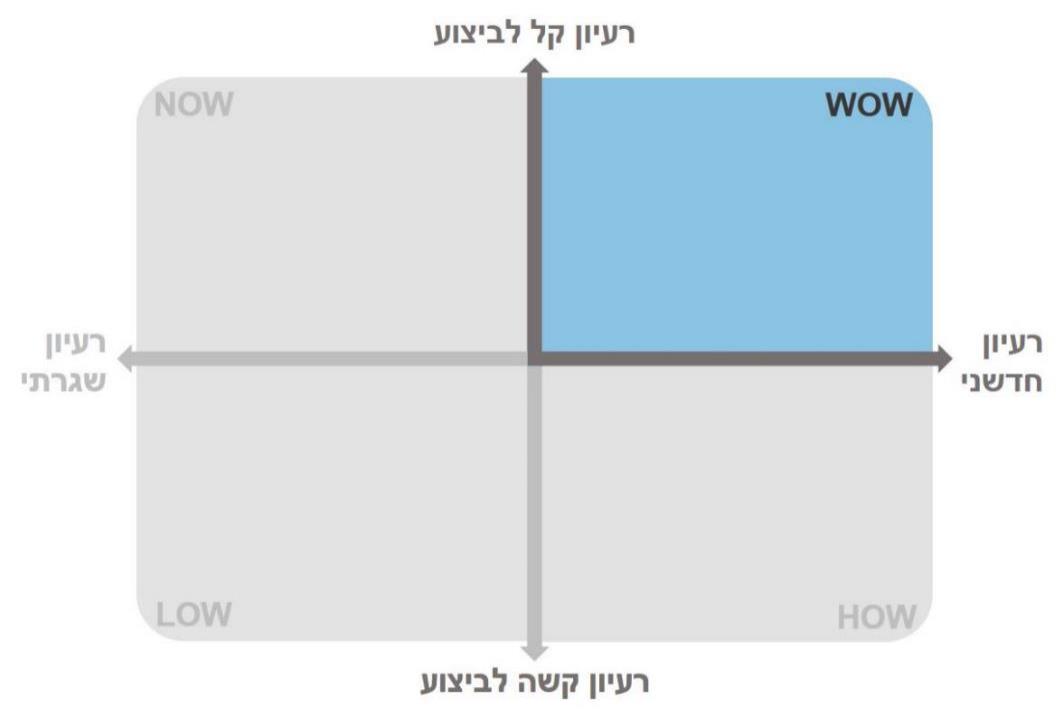 המודל מבוסס על כלי שהוצגבאתר הקרן לעידוד יוזמות חינוכיות
מיקוד הרעיון ליוזמה הכיתתית
נגדיר בצורה מפורטת את הרעיון שלנו, כדי שיוכל להוות בסיס ברור להמשך התכנון והביצוע.
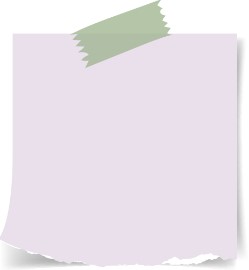 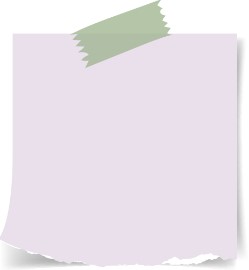 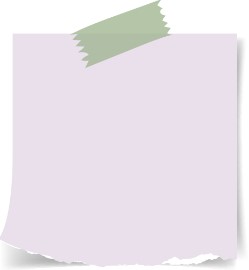 מהו הצורך עליו נענה?
מי הקהילה בה נפעל?
תיאור קצר של היוזמה
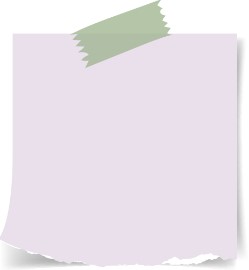 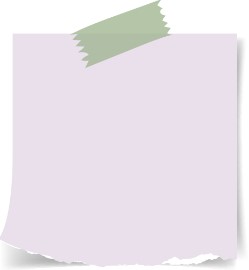 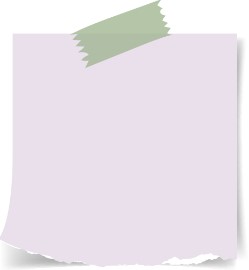 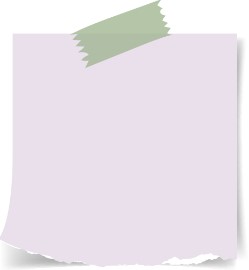 מה יהיה השינוי בעקבות היוזמה?
מה המטרה שלנו?
איך נוכל לענות על הצורך?
למה חשוב לענות על הצורך?
תכנון היוזמה
שלב התכנון הוא שלב בעל חשיבות רבה. 
הוא כולל:
הגדרה מפורטת של כל המשימותהנדרשות 
מינוי אחראים לכל משימה
קביעת לוחות זמנים
פירוט הציוד, החומרים והעזרה 
הערכת תקציב והשגת מימון
פרסום מוקדם של האירוע ועוד


תכנון מלא ומפורט יהווה בסיס טוב ויציב קיום הפעילות.
שימוש ביישום שיתופי מאפשר מעקב מסודר על ביצוע המשימות.
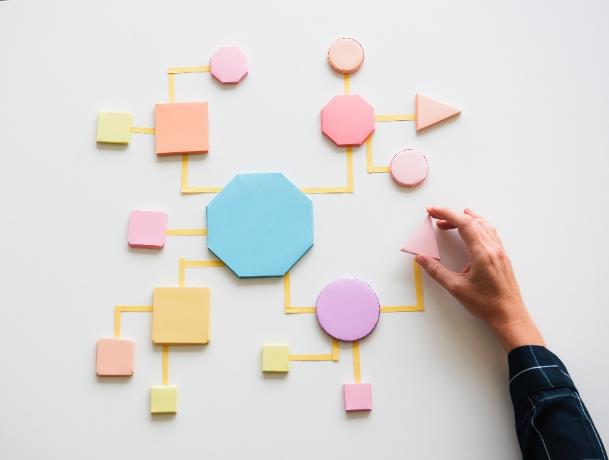 [Speaker Notes: https://www.freepik.com/free-vector/time-management-concept-flat-composition-poster_4341393.htm#page=3&query=%D7%A4planing+a+project&position=22

<a href='https://www.freepik.com/vectors/infographic'>Infographic vector created by macrovector - www.freepik.com</a>]
פירוק לגורמים: הגדרה ראשונית של כל המשימות
עבודה בקבוצות (10 דקות)
רשמו בטבלה את כל המשימות הדרושות לביצוע היוזמה הכיתתית.
אם הניסוח של אחת המשימות ארוך, פרקו אותה לתת-המשימות המרכיבות אותה.
פירוק לגורמים: הגדרה ראשונית של כל המשימות
נציג מכל קבוצות יקריא במליאה את 4 המשימות הראשונות שרשמה הקבוצה
את כל המשימות יש לרשום בסדר המתאים בטבלה השיתופית [מורה: השלימו כאן את הקישור לטבלה השיתופית שתיצרו מהתבנית שבקישור בהערה לשקופית]
יש להחליט ולסמן מה סוג כל משימה: ארגון / עיצוב / טכני / תקשוב / קשרים ופרסום
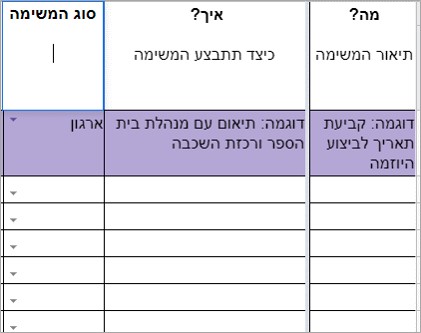 [Speaker Notes: יש ליצור מראש עותק מהתבנית בקישור:  https://tinyurl.com/2lnxk8uw]
תכנון מפורט של היוזמה
יש להתחלק לחמש קבוצות מומחים לפי סוגי המשימות: 









כל תלמיד יבחר לאיזו קבוצה להצטרף, בהתאם לתחום העניין שלו.
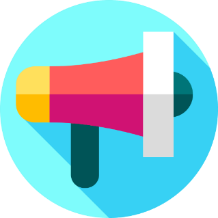 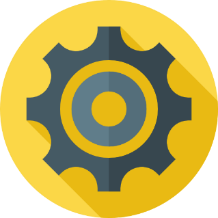 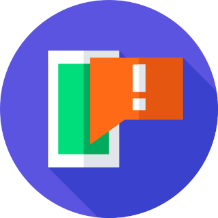 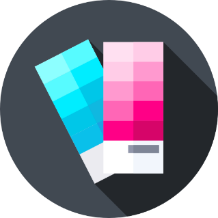 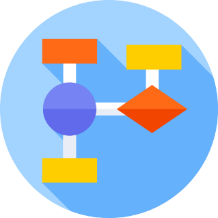 קשרים ופרסום
תקשוב
טכני
עיצוב
ארגון
[Speaker Notes: ליצור מראש עותק מהתבנית בקישור ולתת לכל קבוצה את הקישור החדש
https://tinyurl.com/2lnxk8uw]
תכנון מפורט של היוזמה
עבודה בקבוצות (20 דקות)
כל אחת מקבוצות המומחים תקבל קישור לטבלת התכנון השיתופית.
כל קבוצה תתכנן תכנית מפורטת לביצוע כל אחת מהמשימות השייכות לתחום ההתמחות שלה, בהתאם לעמודות בטבלת התכנון השיתופית:
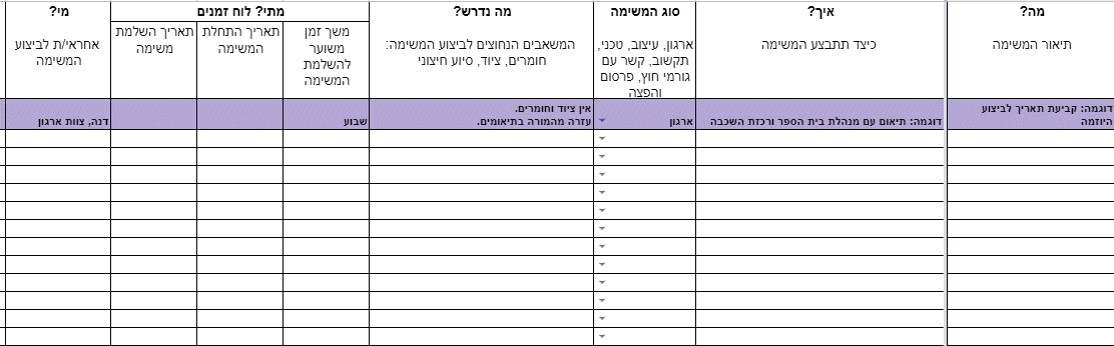 נקודות חשובות בשלב התכנון
קביעת תאריך או טווח תאריכים לביצוע היוזמה.
תיאום התאריך עם הקהילה ועם גורמים רלוונטיים נוספים.
תכנון לוח זמנים מתאים לביצוע כל המשימות.
פרסום היוזמה מראש, כך שכמה שיותר חברי קהילה יהיו שותפים בה.
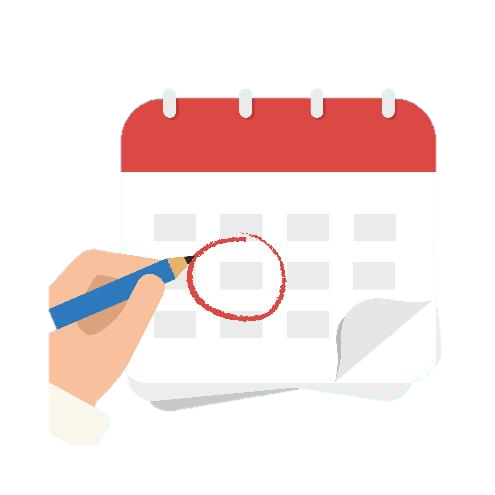 [Speaker Notes: <a href='https://www.freepik.com/vectors/banner'>Banner vector created by makyzz - www.freepik.com</a>]
נקודות חשובות בשלב התכנון
קביעת תאריך או טווח תאריכים לביצוע היוזמה.
תיאום התאריך עם הקהילה ועם גורמים רלוונטיים נוספים.
תכנון לוח זמנים מתאים לביצוע כל המשימות.
פרסום היוזמה מראש, כך שכמה שיותר חברי קהילה יהיו שותפים בה.
בקשת סיוע מאנשים נוספים מתוך ומחוץ לבית הספר, בהתאם לצורך.
הערכת עלות (לפי הציוד והחומרים הדרושים) וגיוס התקציב הדרוש. הגדירו מי אחראי על גיוס התקציב ועל הקופה.
הגדרת "מתעד" בכל קבוצת מומחים. תפקידו לצלם תמונות וסרטונים בזמן ההכנות ובעת ביצוע היוזמה.
ביצוע היוזמה
הגענו לשלב המכריע והמשמעותי - ביצוע היוזמה. 
חשוב לעקוב אחר לוח התכנון ויחד עם זאת להיות מוכנים לשינויים לא צפויים ולהתאים אליהם את הביצוע.
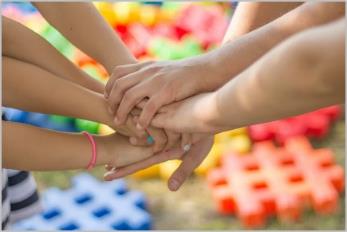 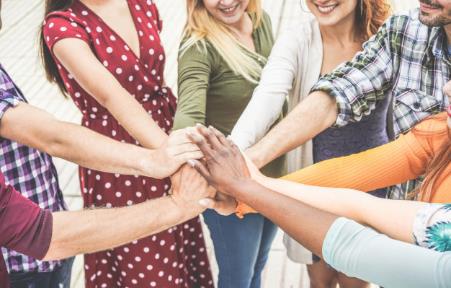 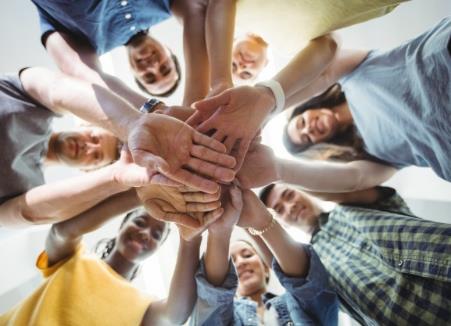 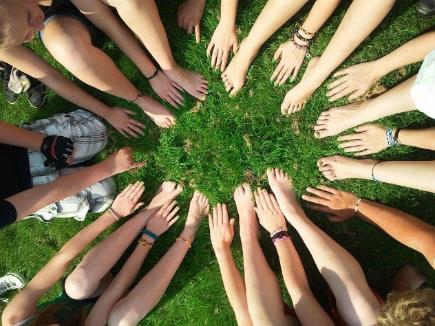 ביצוע היוזמה – לוח מעקב
מומלץ להכין לוח ויזואלי בו נרכז את כל המשימות ולוחות הזמנים, למשל:
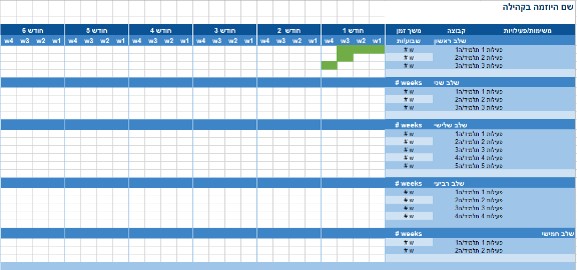 לוח גאנט
מציג את המשימות על ציר זמן. ניתן להיעזר בתבנית לוח גאנט בקישור: https://tinyurl.com/2kgvxtt9 


לוח טרלו Trello
https://trello.com/signup 
לכל משימה יוצרים כרטיסיה נפרדת הכוללת את כל המידע הקשור למשימה.
את הכרטיסיות מארגנים בעמודות, למשל:
לביצוע, בעבודה, בוצע
לפי קבוצות המומחים האחראיות על המשימות
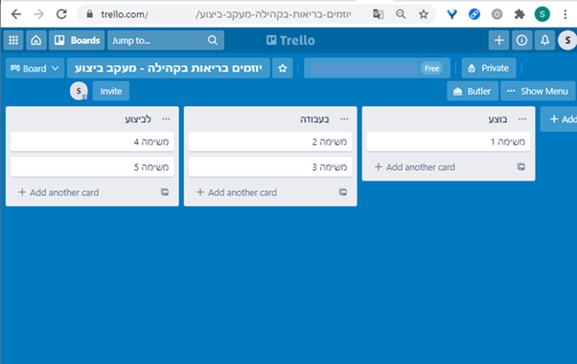 סיקור ותיעוד היוזמה שביצענו
זכרו לתעד ולפרסם את היוזמה שלכם.
צלמו תמונות וסרטונים שלכם ושל חברי הקהילה במהלך ההכנות ובעת ביצוע היוזמה.
כתבו פוסט המתאר את היוזמה שביצעתם, את מטרותיה ואת ההכנות. 
פרסמו את התיעוד המצולם ואת הפוסט באתר בית הספר ובמידת האפשר בתקשורת המקומית.
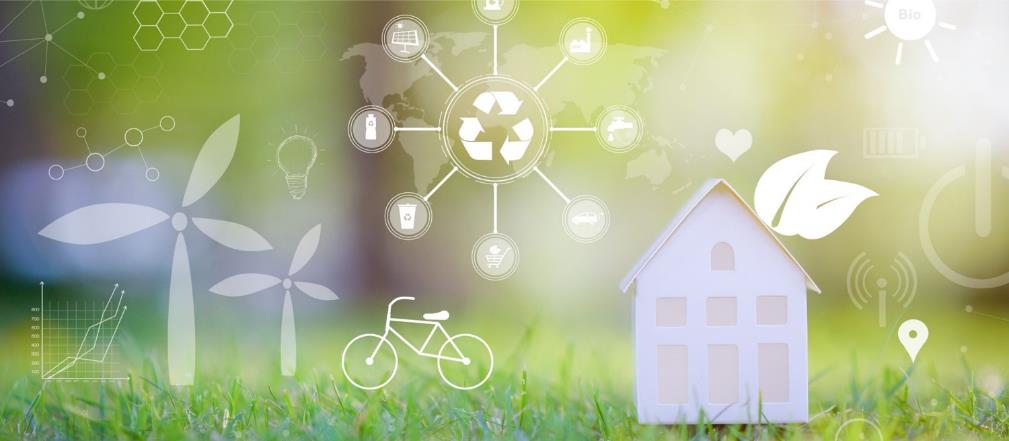 [Speaker Notes: https://greenfin.ort.org.il/]